Table 8 Mean Log λEdd values in MBH-z bins for Type-2 AGN.
Mon Not R Astron Soc, Volume 425, Issue 1, September 2012, Pages 623–640, https://doi.org/10.1111/j.1365-2966.2012.21513.x
The content of this slide may be subject to copyright: please see the slide notes for details.
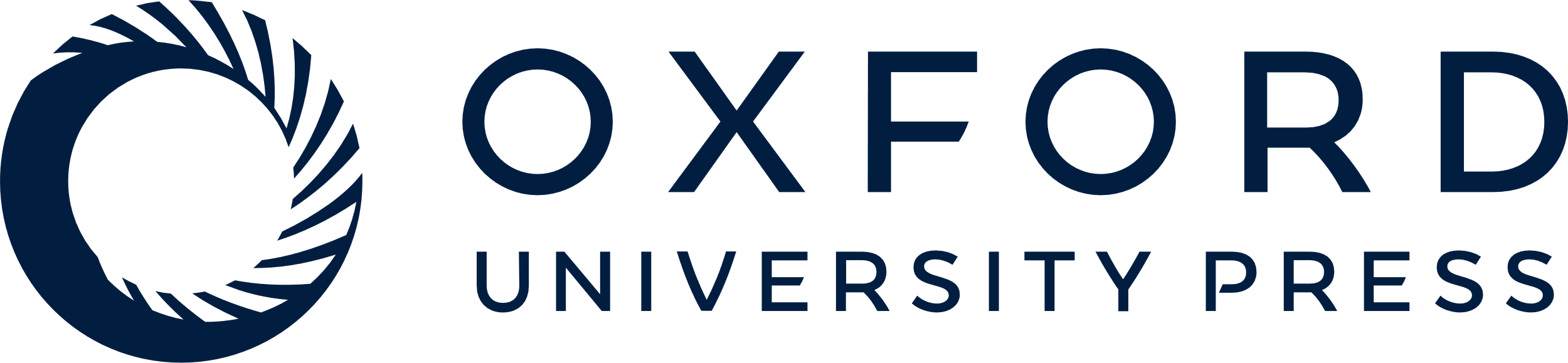 [Speaker Notes: Table 8 Mean Log λEdd values in MBH-z bins for Type-2 AGN.


Unless provided in the caption above, the following copyright applies to the content of this slide: © 2012 The Authors Monthly Notices of the Royal Astronomical Society © 2012 RAS]